Thank you
Thank you
Thank you
Thank you
Thank you
Thank you
Thank you
Thank you
Thank you
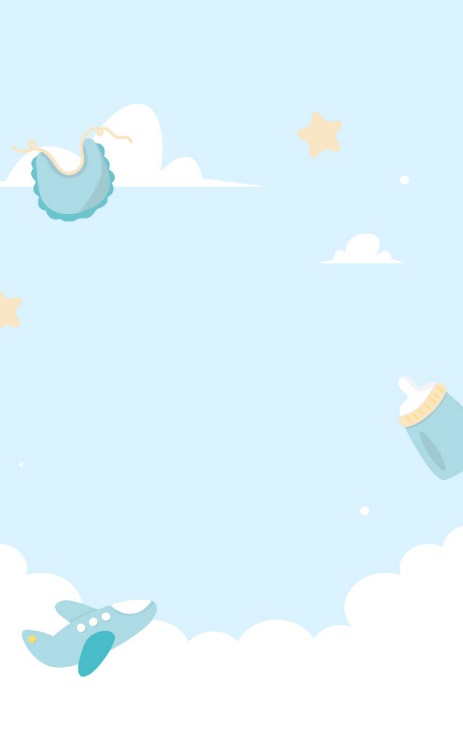 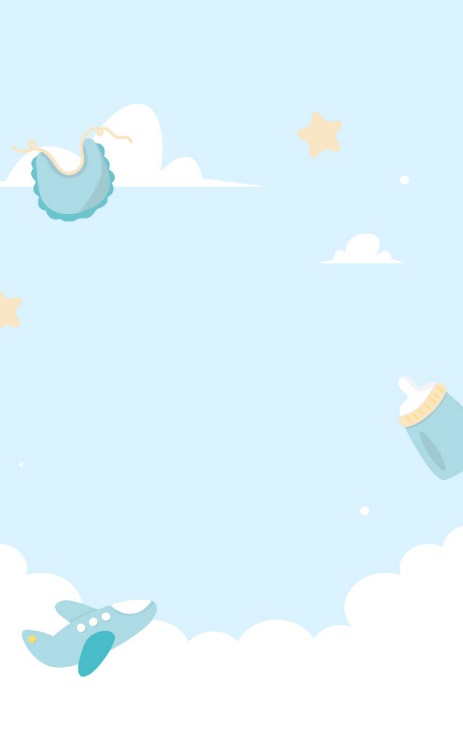 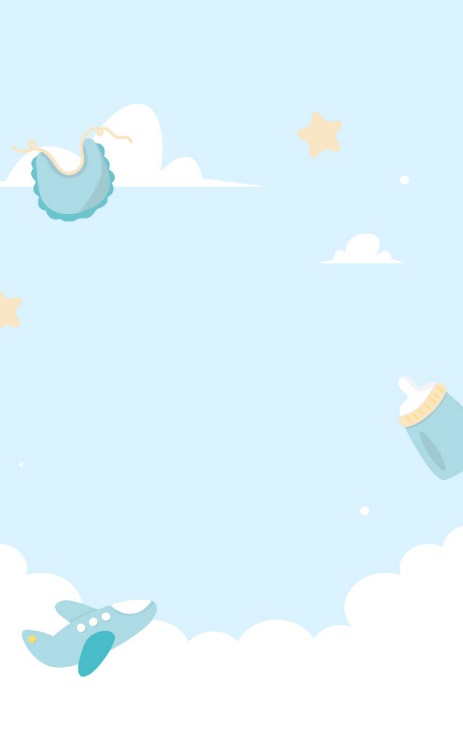 ANNE AND JOE’S
ANNE AND JOE’S
ANNE AND JOE’S
ANNE AND JOE’S
ANNE AND JOE’S
ANNE AND JOE’S
ANNE AND JOE’S
ANNE AND JOE’S
ANNE AND JOE’S
Baby Shower
Baby Shower
Baby Shower
Baby Shower
Baby Shower
Baby Shower
Baby Shower
Baby Shower
Baby Shower
12|08|23
12|08|23
12|08|23
12|08|23
12|08|23
12|08|23
12|08|23
12|08|23
12|08|23
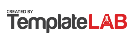 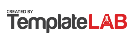 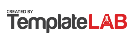 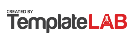 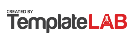 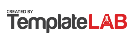 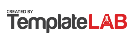 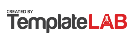 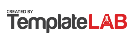 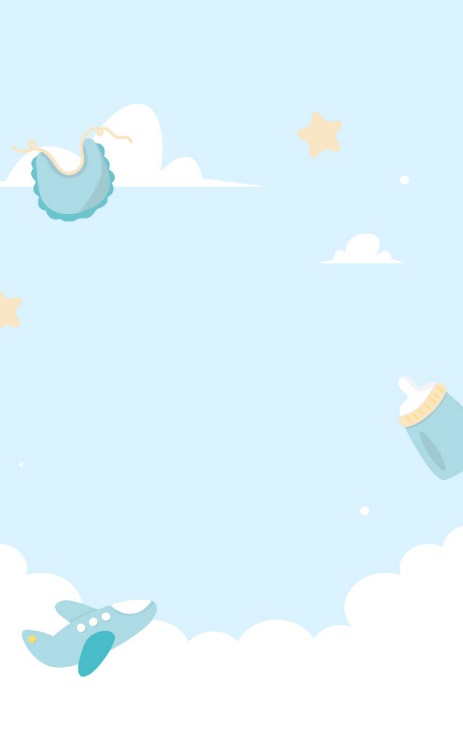 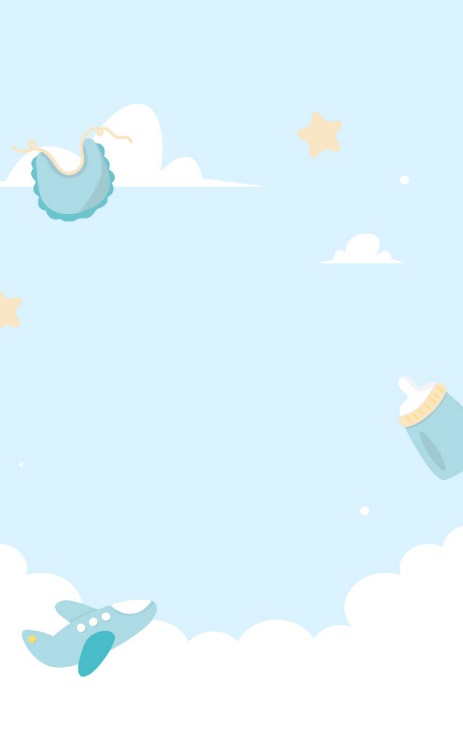 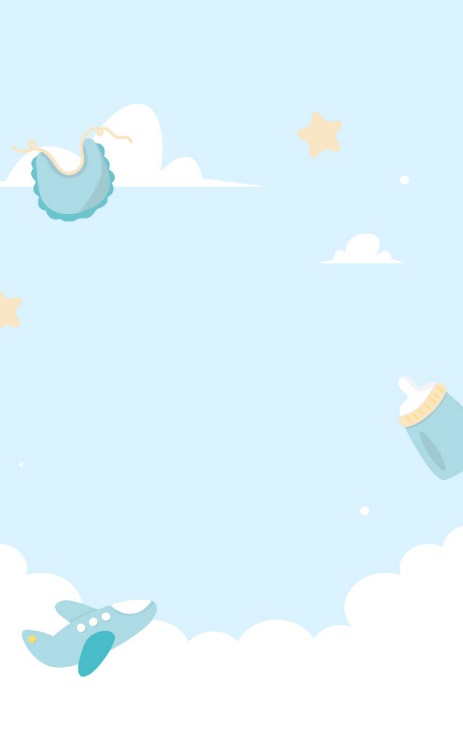 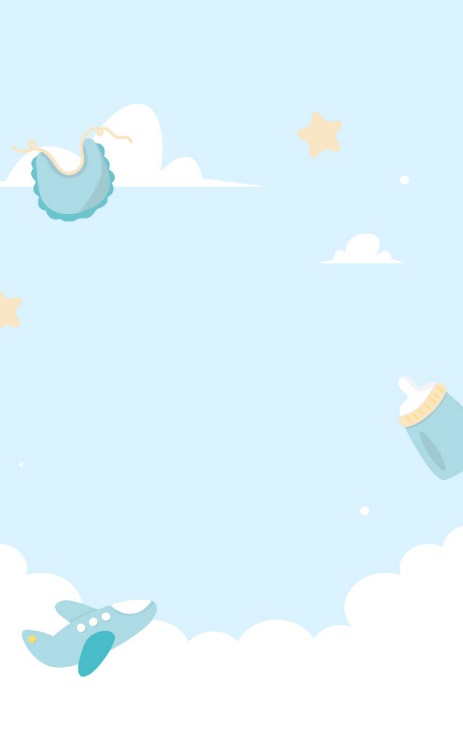 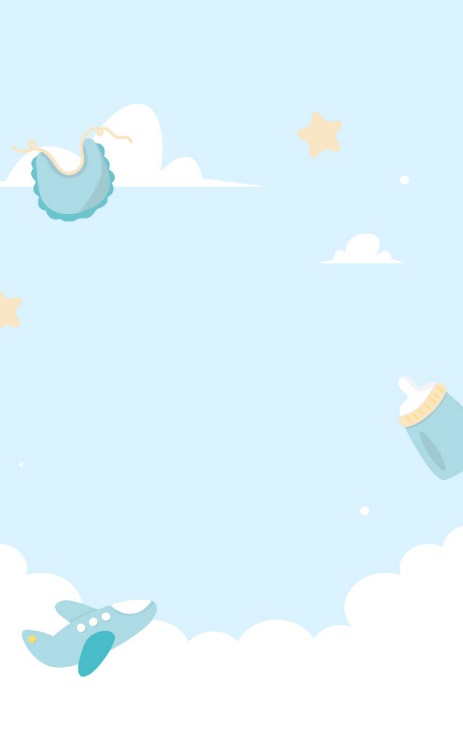 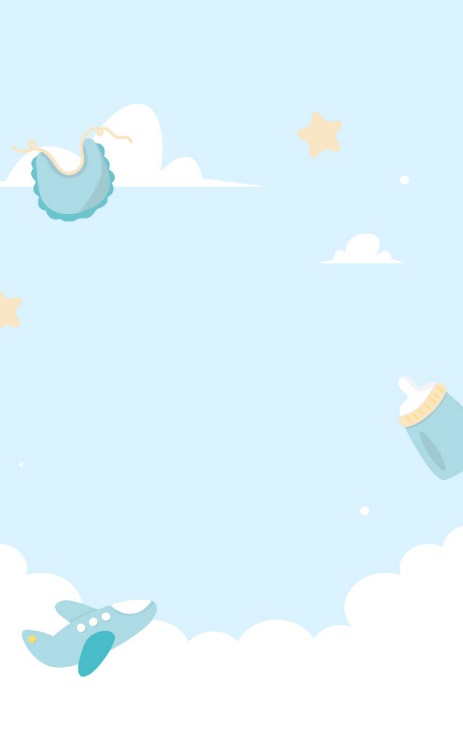